Chapter 4(part 2)
Chemical Foundations: Elements, Atoms, and Ions
Copyright © Cengage Learning. All rights reserved
1
Most elements are very reactive.
Elements are not generally found in uncombined form.
Exceptions are:
Noble metals – gold, platinum and silver
Noble gases – Group 8
Copyright © Cengage Learning. All rights reserved
2
Diatomic Molecules
Nitrogen gas contains N2 molecules.
Oxygen gas contains O2 molecules.
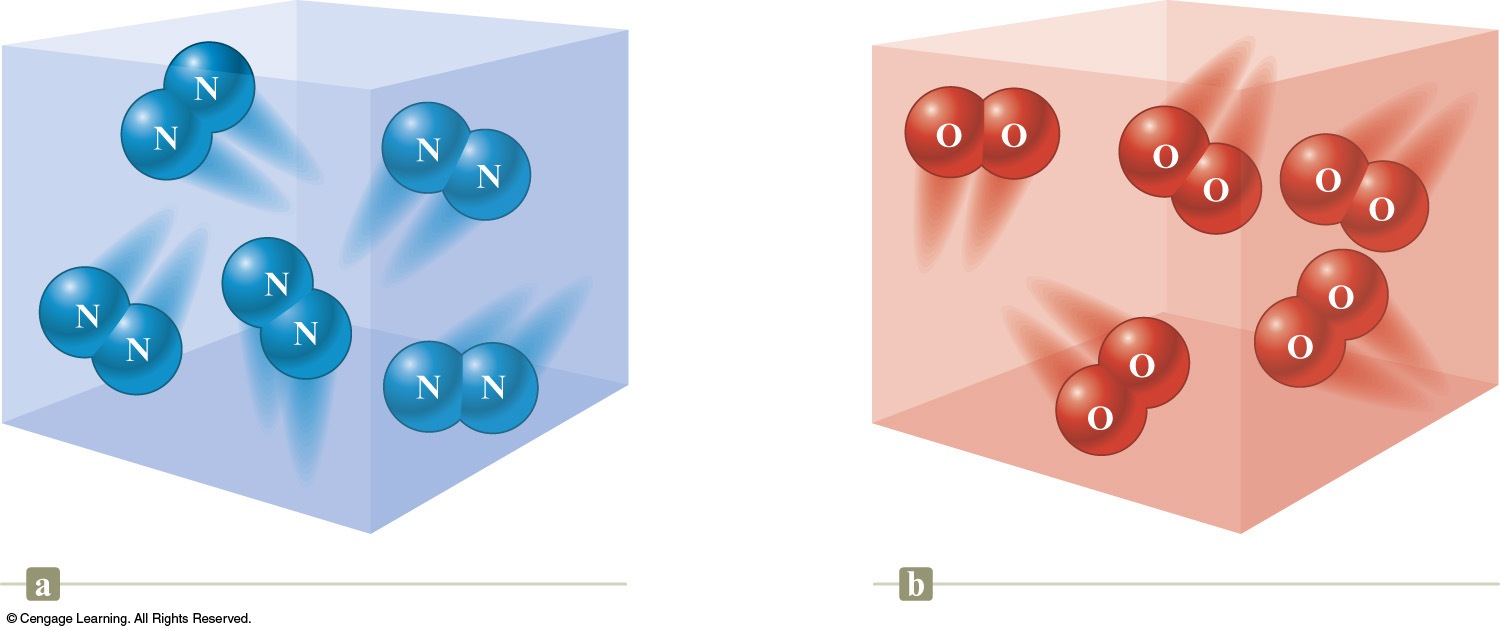 Copyright © Cengage Learning. All rights reserved
3
Diatomic Molecules
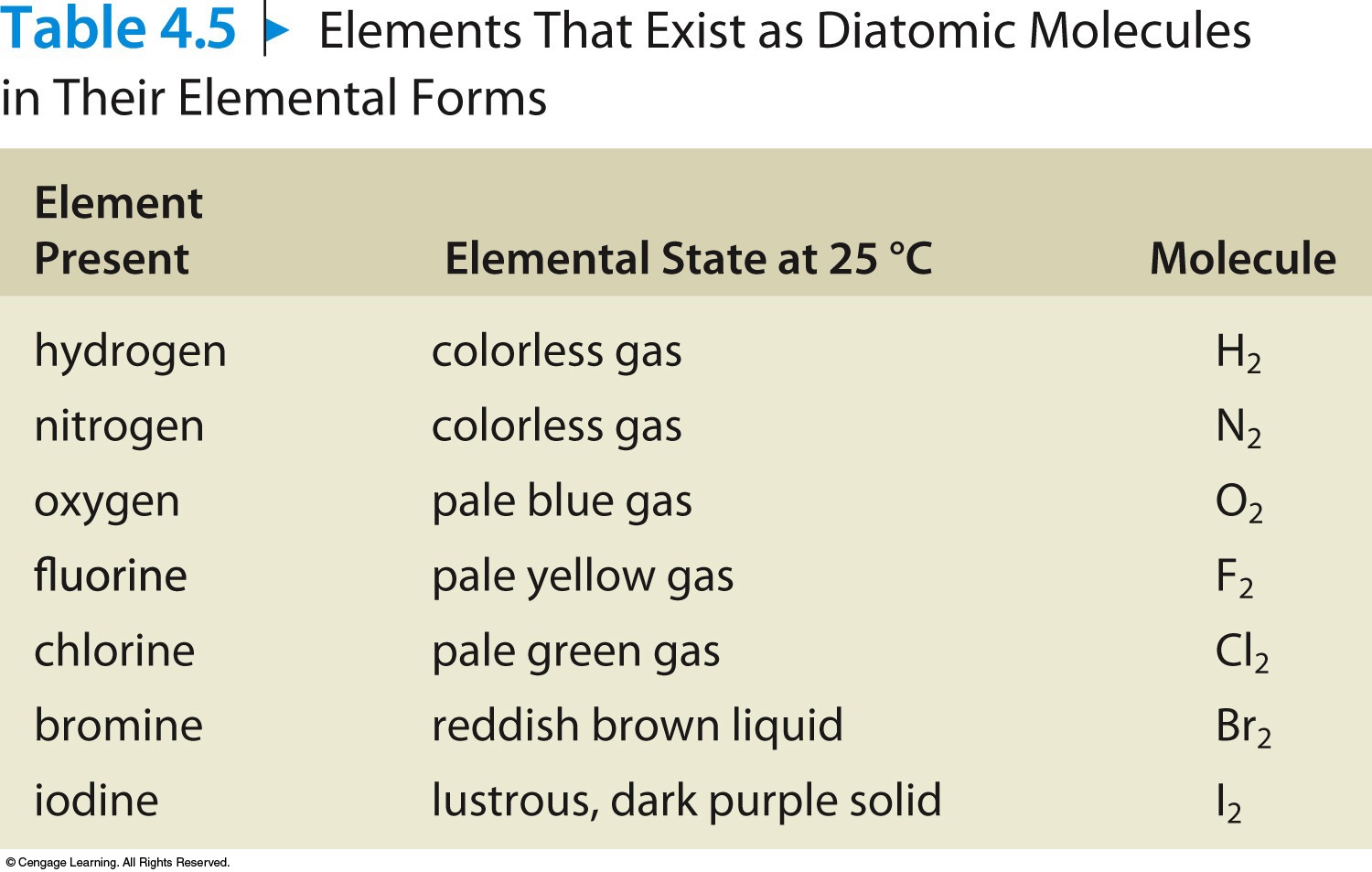 Copyright © Cengage Learning. All rights reserved
4
Allotropes
Different forms of a given element.
Example:
Solid carbon occurs in three forms.
Diamond
Graphite
Buckminsterfullerene
Copyright © Cengage Learning. All rights reserved
5
Carbon Allotropes
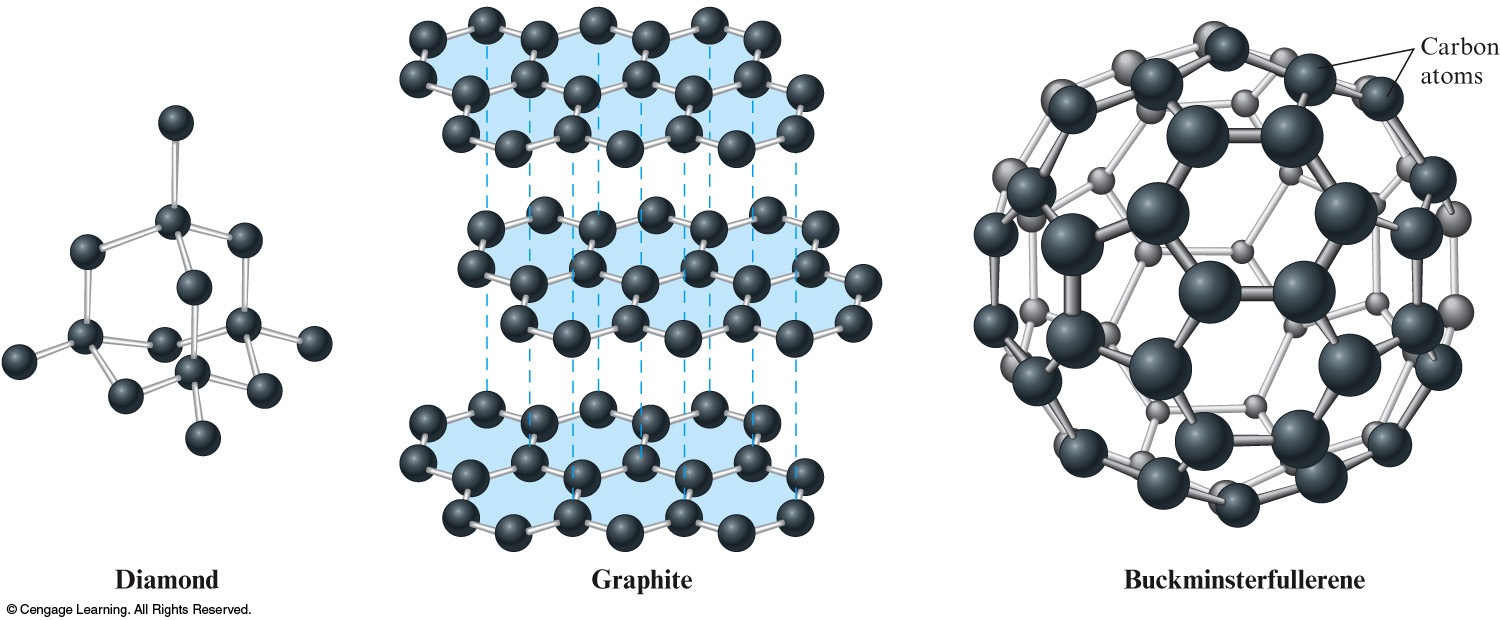 Copyright © Cengage Learning. All rights reserved
6
Atoms can form ions by gaining or losing electrons.
Metals tend to lose one or more electrons to form positive ions called cations.







Cations are generally named by using the name of the parent atom.
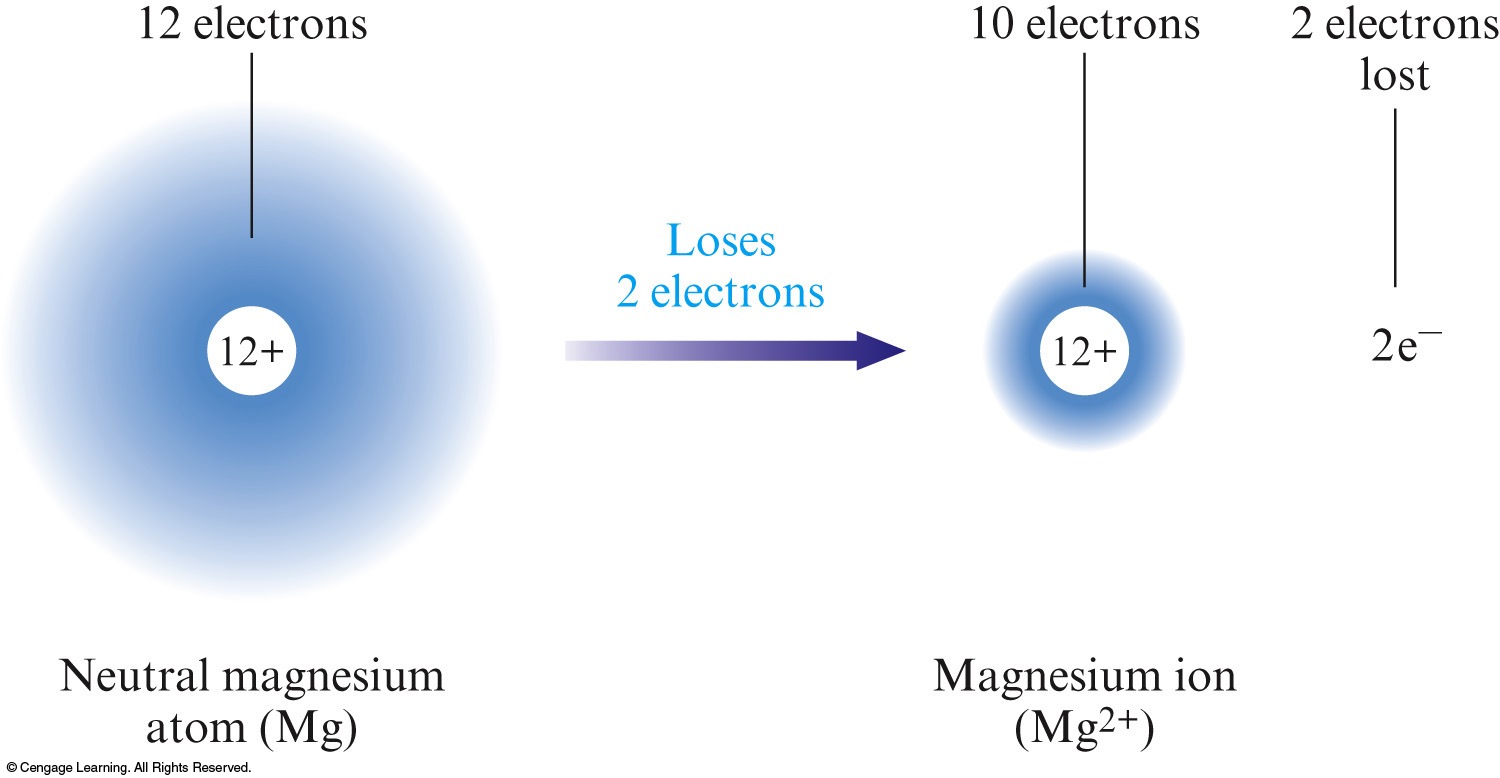 Copyright © Cengage Learning. All rights reserved
7
Nonmetals tend to gain one or more electrons to form negative ions called anions.









Anions are named by using the root of the atom name  followed by the suffix –ide.
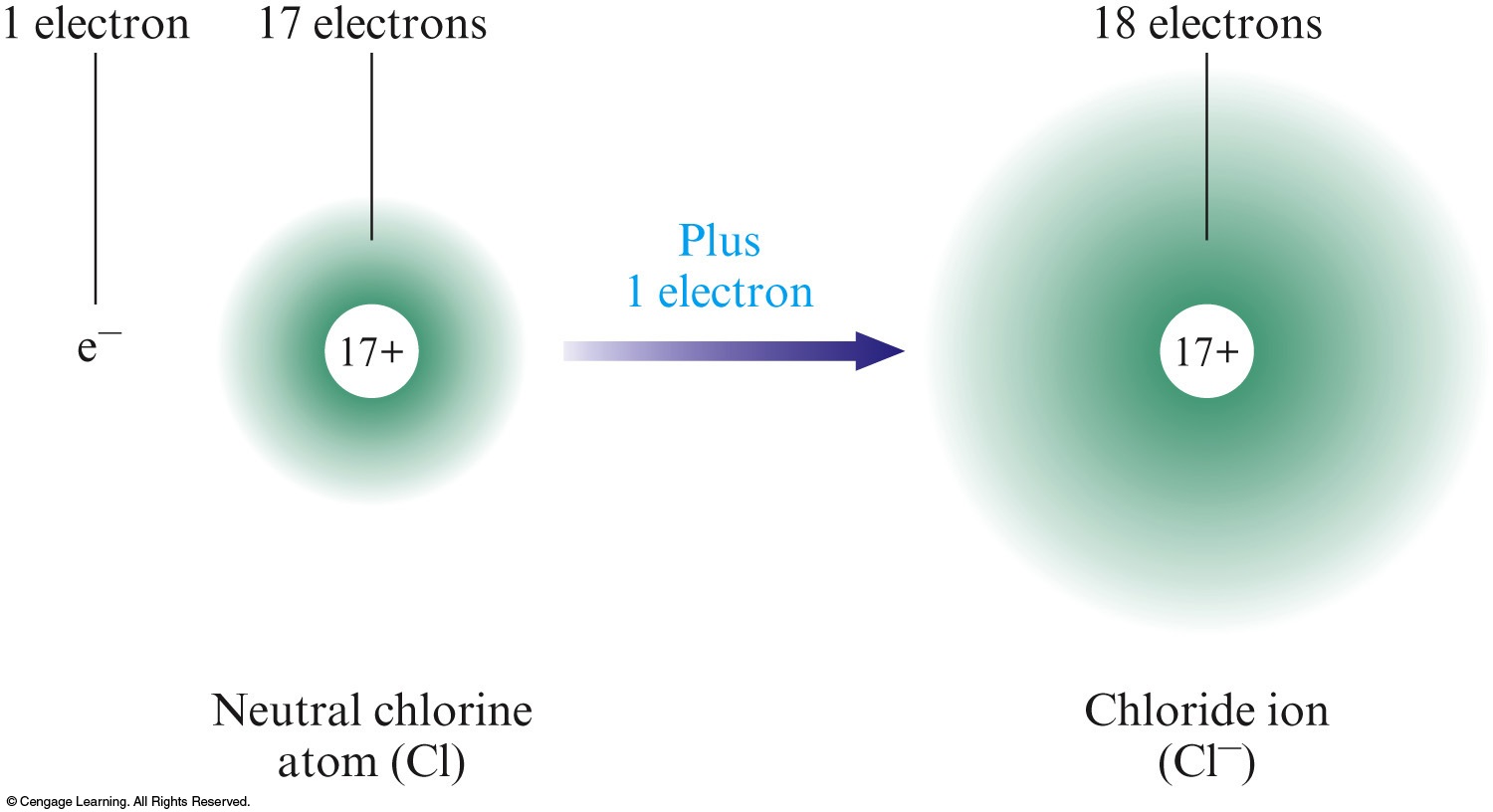 Copyright © Cengage Learning. All rights reserved
8
Ion Charges and the Periodic Table
The ion that a particular atom will form can be predicted from the periodic table.
Copyright © Cengage Learning. All rights reserved
9
Ion Charges and the Periodic Table
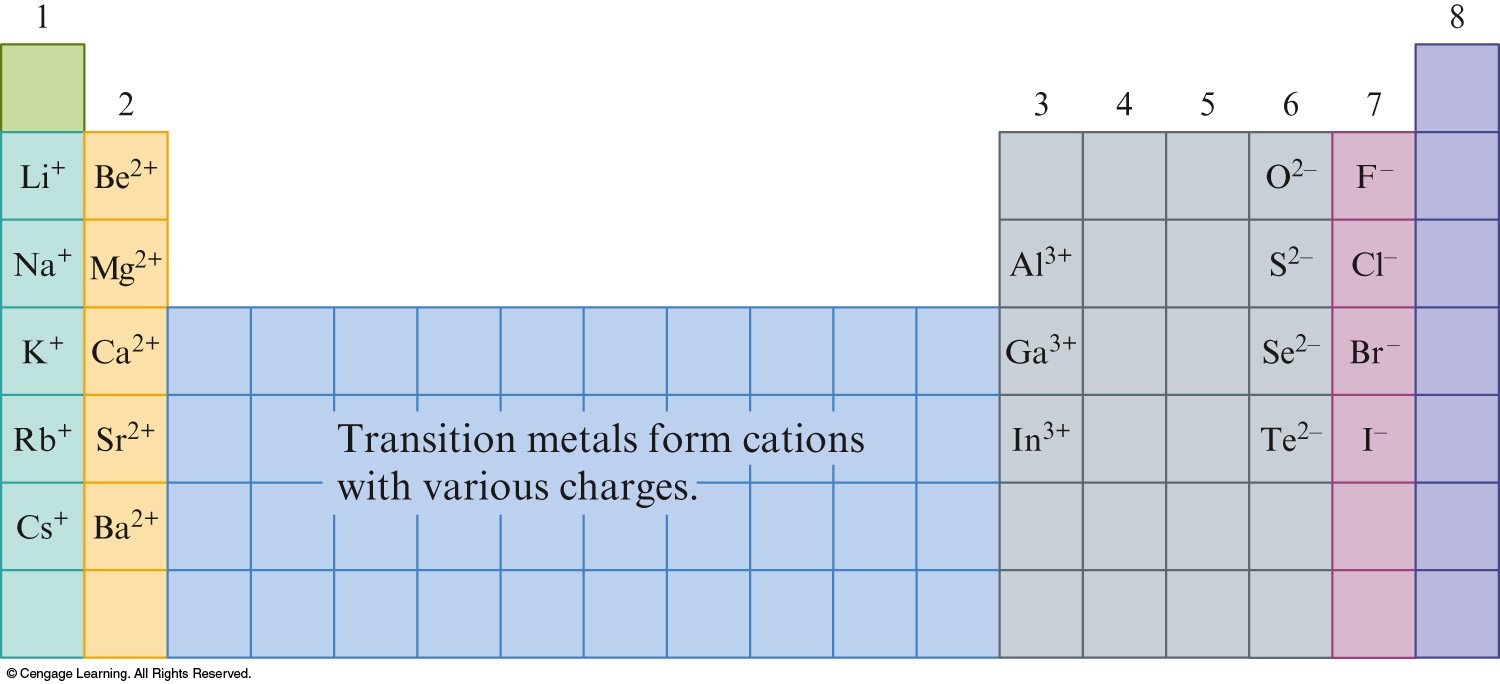 Copyright © Cengage Learning. All rights reserved
10
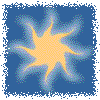 Exercise
An ion with a 3+ charge contains 23 electrons.  Which ion is it?   
	
a)	Fe3+
b)	V3+
c)	Ca3+ 
d)	Sc3+
Copyright © Cengage Learning. All rights reserved
11
[Speaker Notes: The 3+ charge on the ion means that the ion has lost 3 electrons, therefore the number of protons is 26 (23+3).  The ion is Fe3+.]
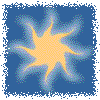 Exercise
A certain ion X+ contains 54 electrons and 78 neutrons.   	

	What is the mass number of this ion?

					133
Copyright © Cengage Learning. All rights reserved
12
[Speaker Notes: The mass number is 133. The plus charge in X+ means that the ion has lost an electron, therefore the number of protons is 55 (54+1).  The ion is Cs+ with a mass number of 133 (55+78).]
Ions combine to form ionic compounds. 
Properties of ionic compounds
High melting points
Conduct electricity 
If melted
If dissolved in water
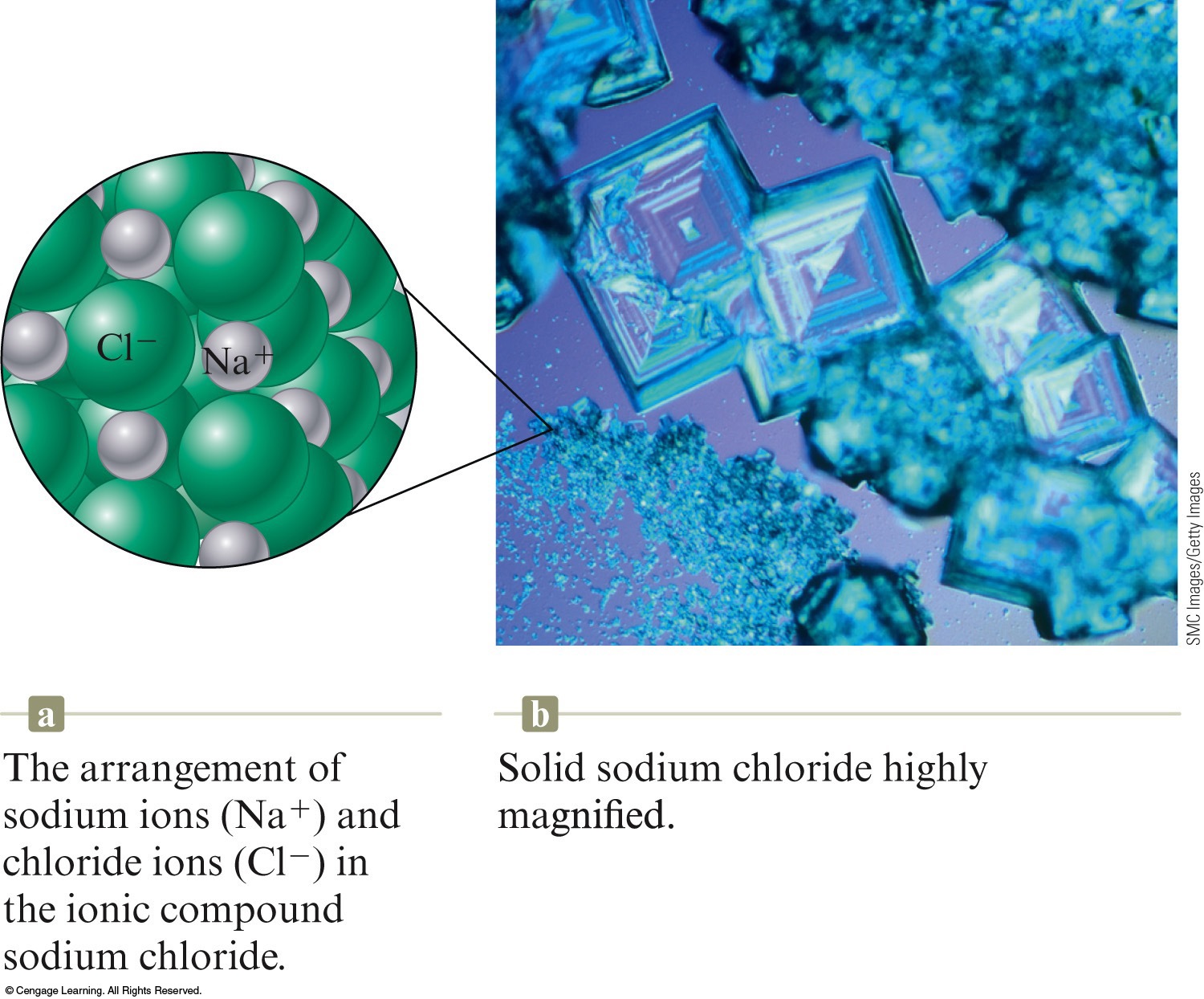 Copyright © Cengage Learning. All rights reserved
13
Ionic compounds are electrically neutral.
The charges on the anions and cations in the compound must sum to zero.
Copyright © Cengage Learning. All rights reserved
14
Formulas for Ionic Compounds
Write the cation element symbol followed by the anion element symbol.
The number of cations and anions must be correct for their charges to sum to zero.
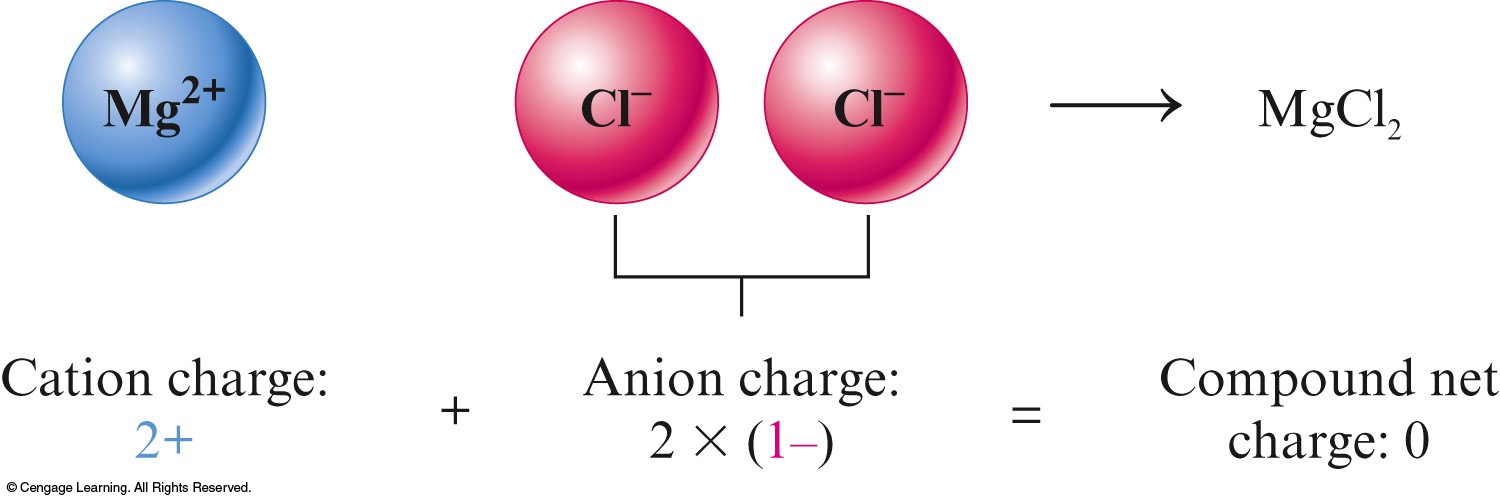 Copyright © Cengage Learning. All rights reserved
15
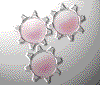 Concept Check
A compound contains an unknown ion X and has the formula XCl2. Ion X contains 20 electrons. What is the identity of X?

a)	Ti2+
b)	Sc+
c)	Ca2+ 
d)	Cr2+
Copyright © Cengage Learning. All rights reserved
16
[Speaker Notes: The charge on the cation must be +2 since there are two Cl’s each with a –1 charge (giving an overall charge of –2 for the anion side).  The cation can now be represented as X2+, containing 20 electrons.  Therefore, 22 protons must be present to give a charge of +2 (+22p – 20e = +2).  The element with 22 protons is titanium.]
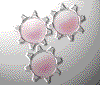 Concept Check
A member of the alkaline earth metal family whose most stable ion contains 36 electrons forms a compound with bromine. What is the correct formula for this compound?

a)	CaBr2
b)	KrBr
c)	RbBr 
d)	SrBr2
Copyright © Cengage Learning. All rights reserved
17
[Speaker Notes: An element in the alkaline earth metal family (Group 2) forms a +2 charge when forming a compound.  Therefore two Br– ions will be required to give a net zero charge overall. 38 protons must be present to give a charge of +2 (+38p – 36e = +2).  The element with 38 protons is strontium.  The compound is therefore SrBr2.]